Ax
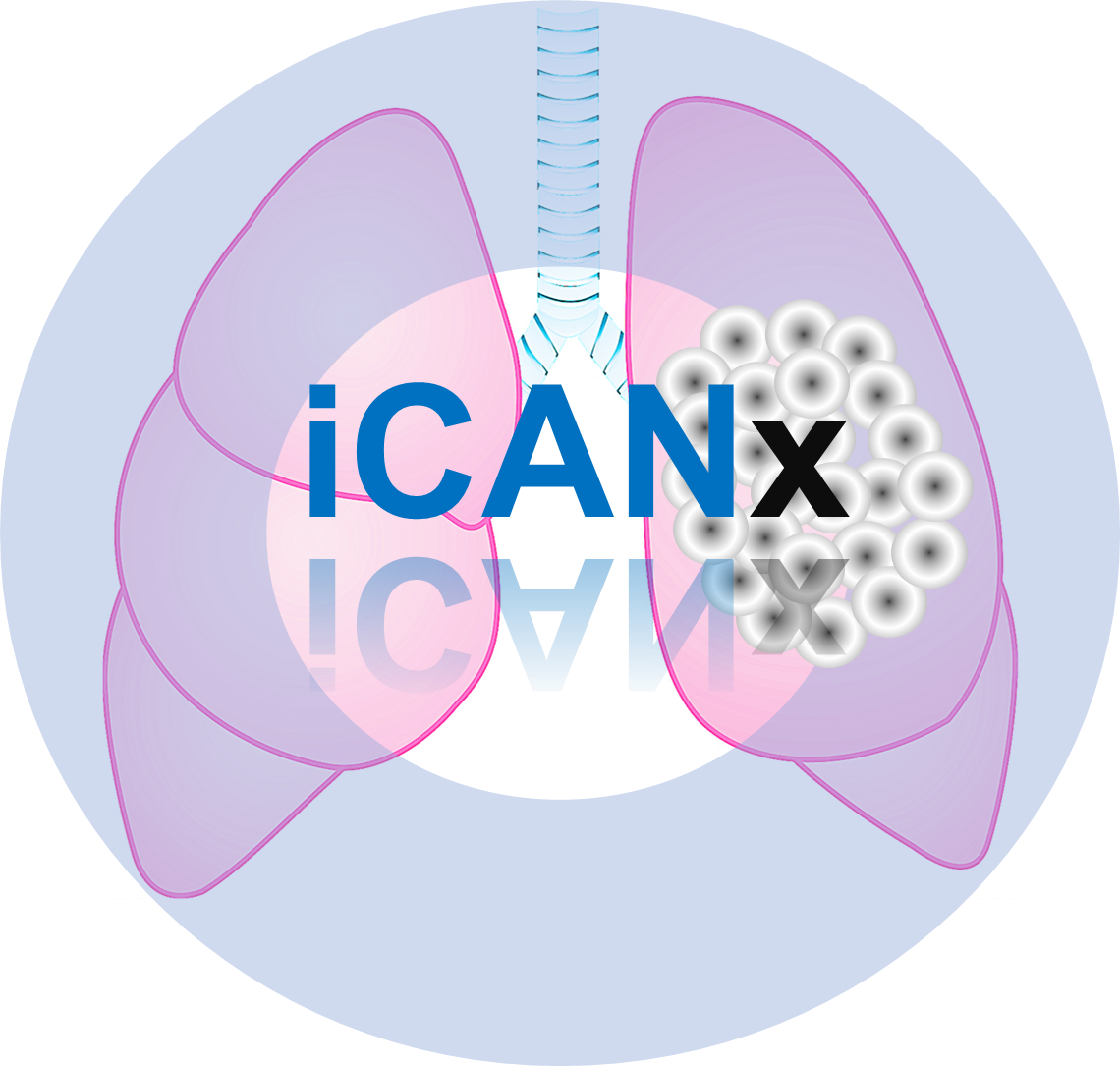 Project Title
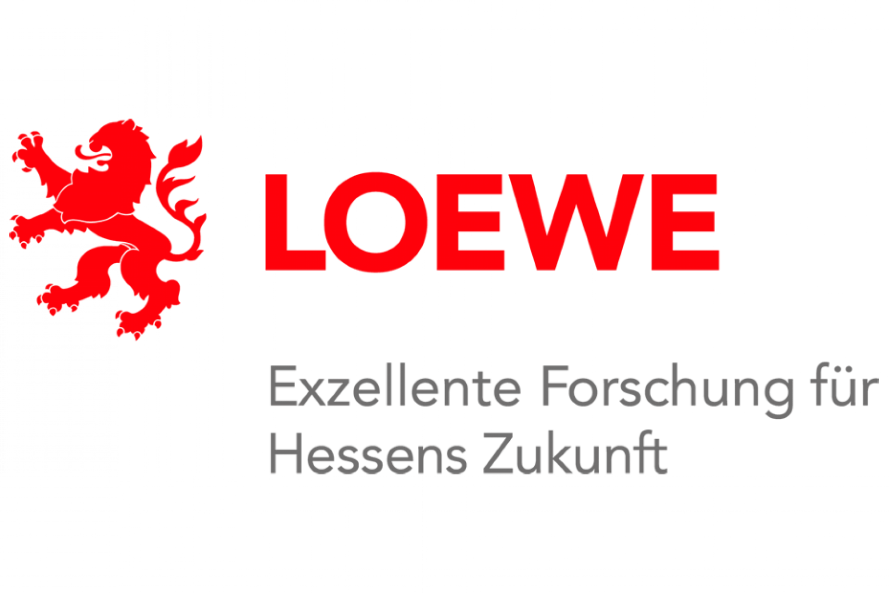 Names and Affiliations
Results
Background
Heading
Text Text Text
Methods
Heading
Text Text Text
Conclusion
References
Bx
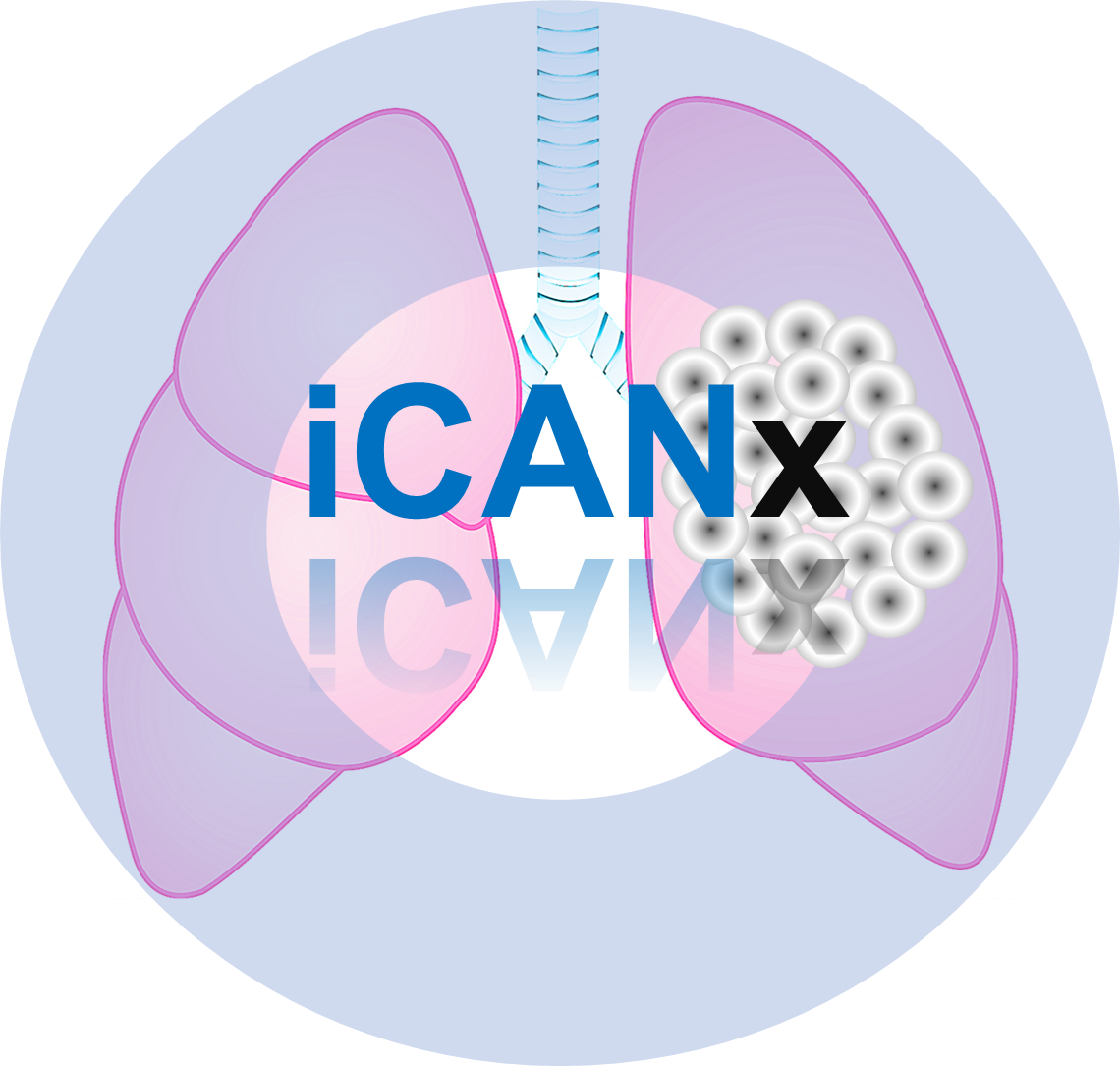 Project Title
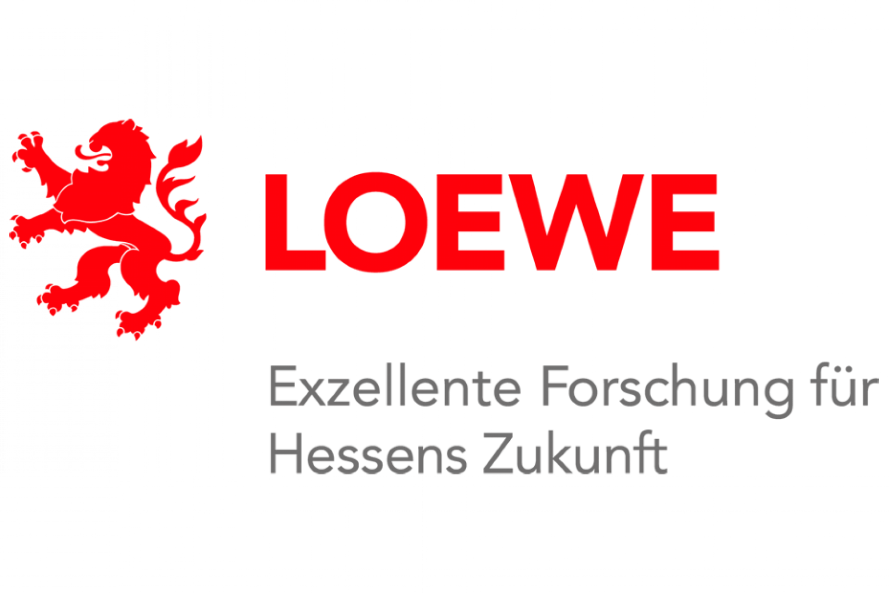 Names and Affiliations
Results
Background
Heading
Text Text Text
Methods
Heading
Text Text Text
Conclusion
References
C
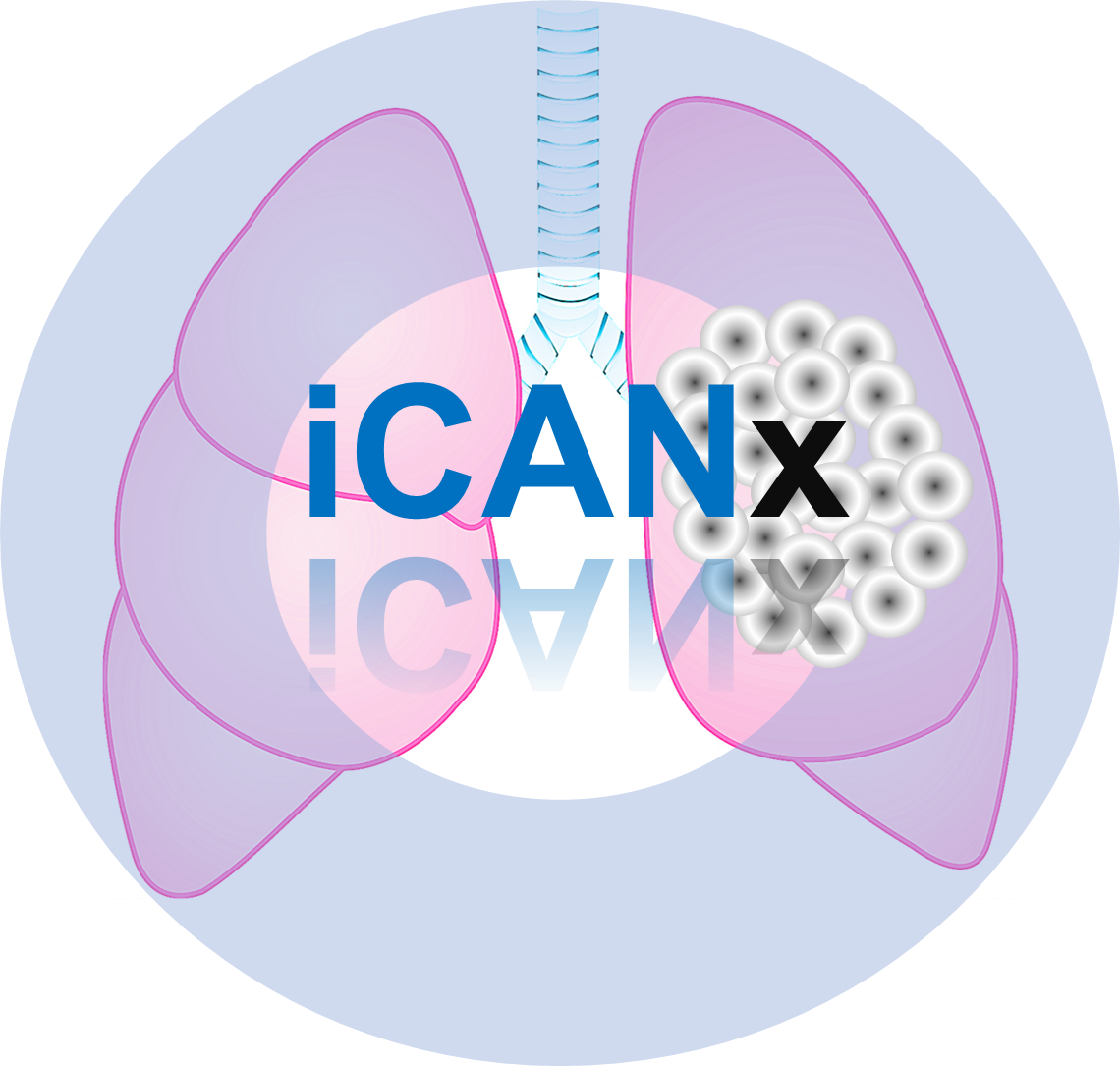 Project Title
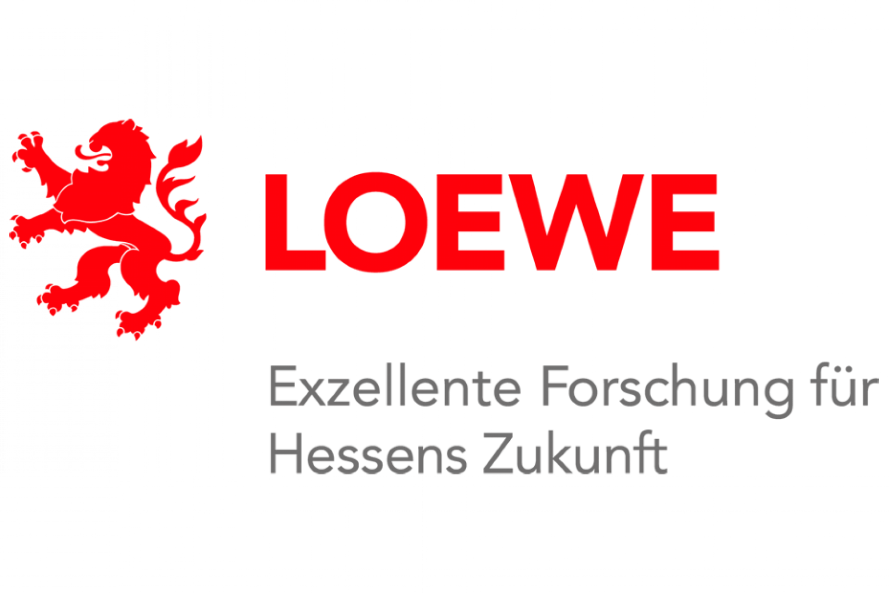 Names and Affiliations
Results
Background
Heading
Text Text Text
Methods
Heading
Text Text Text
Conclusion
References
Zx
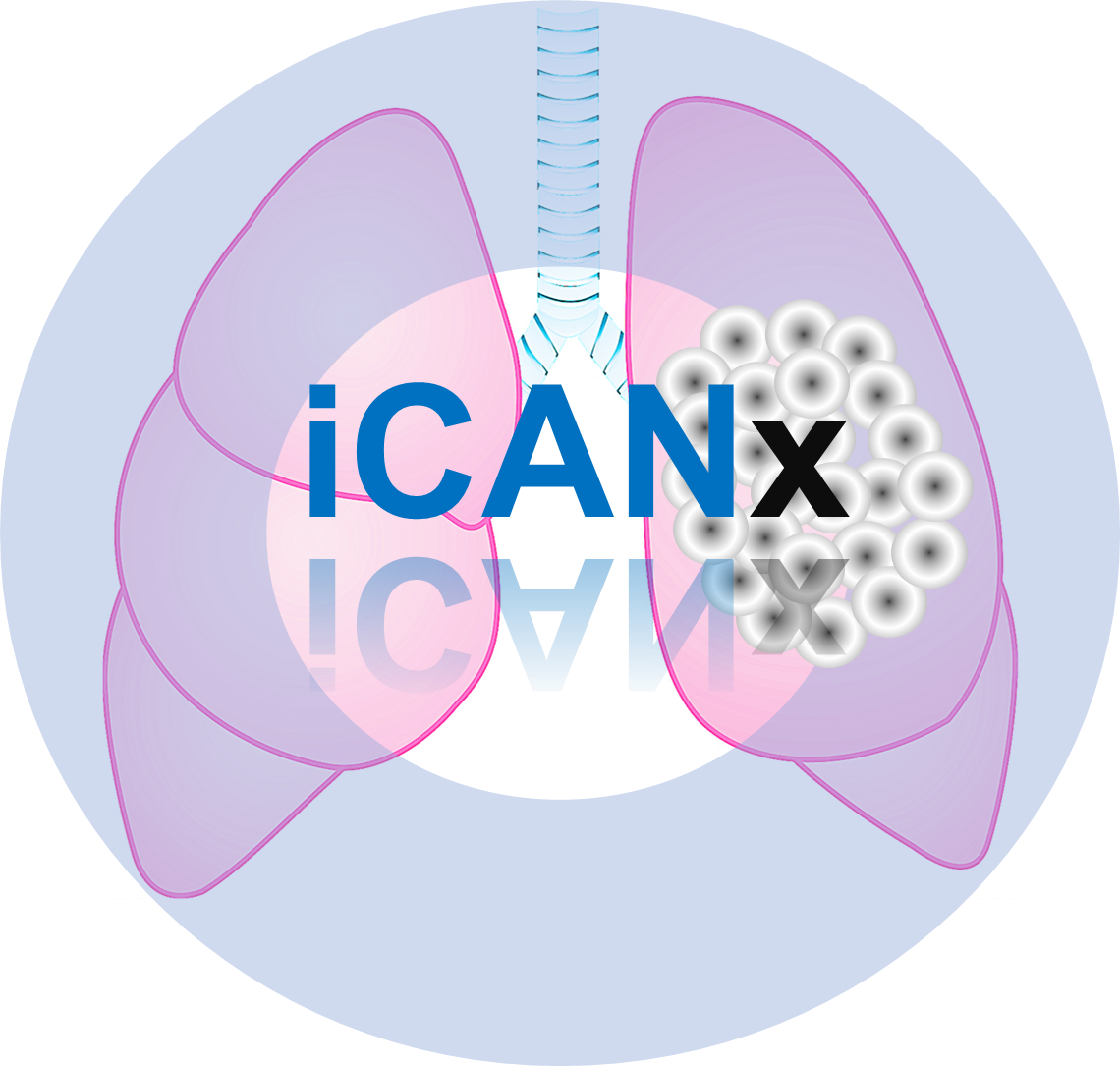 Project Title
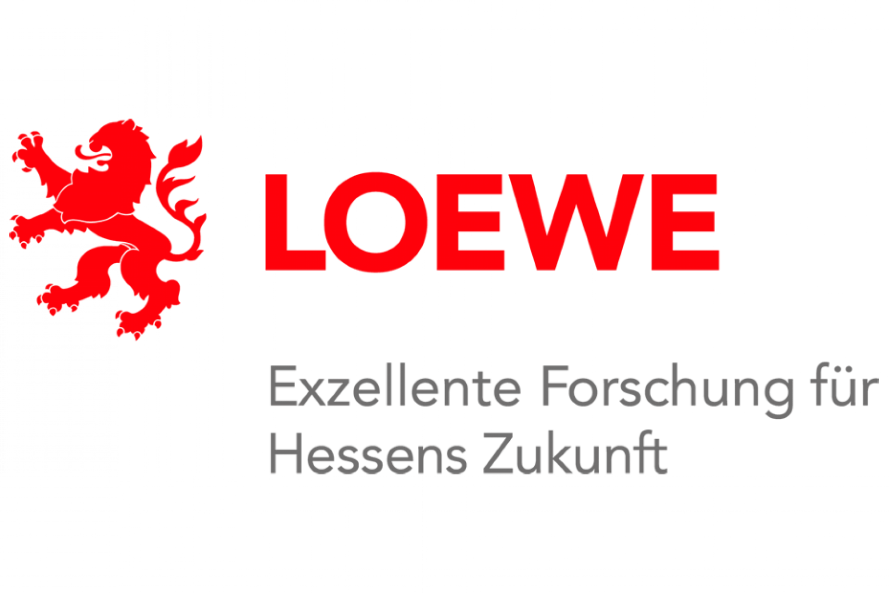 Names and Affiliations
Results
Background
Heading
Text Text Text
Methods
Heading
Text Text Text
Conclusion
References